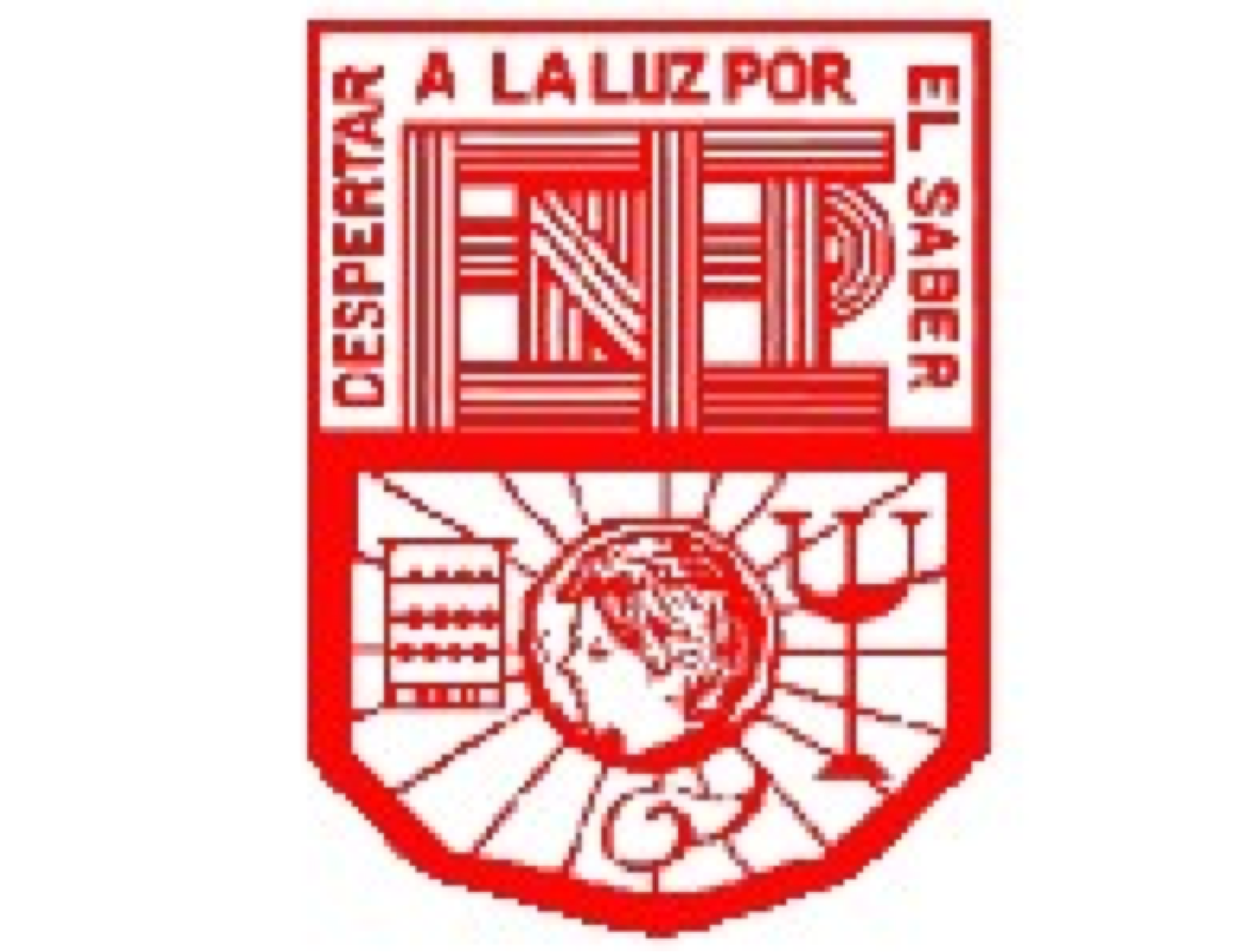 Pensamiento Cuantitativo
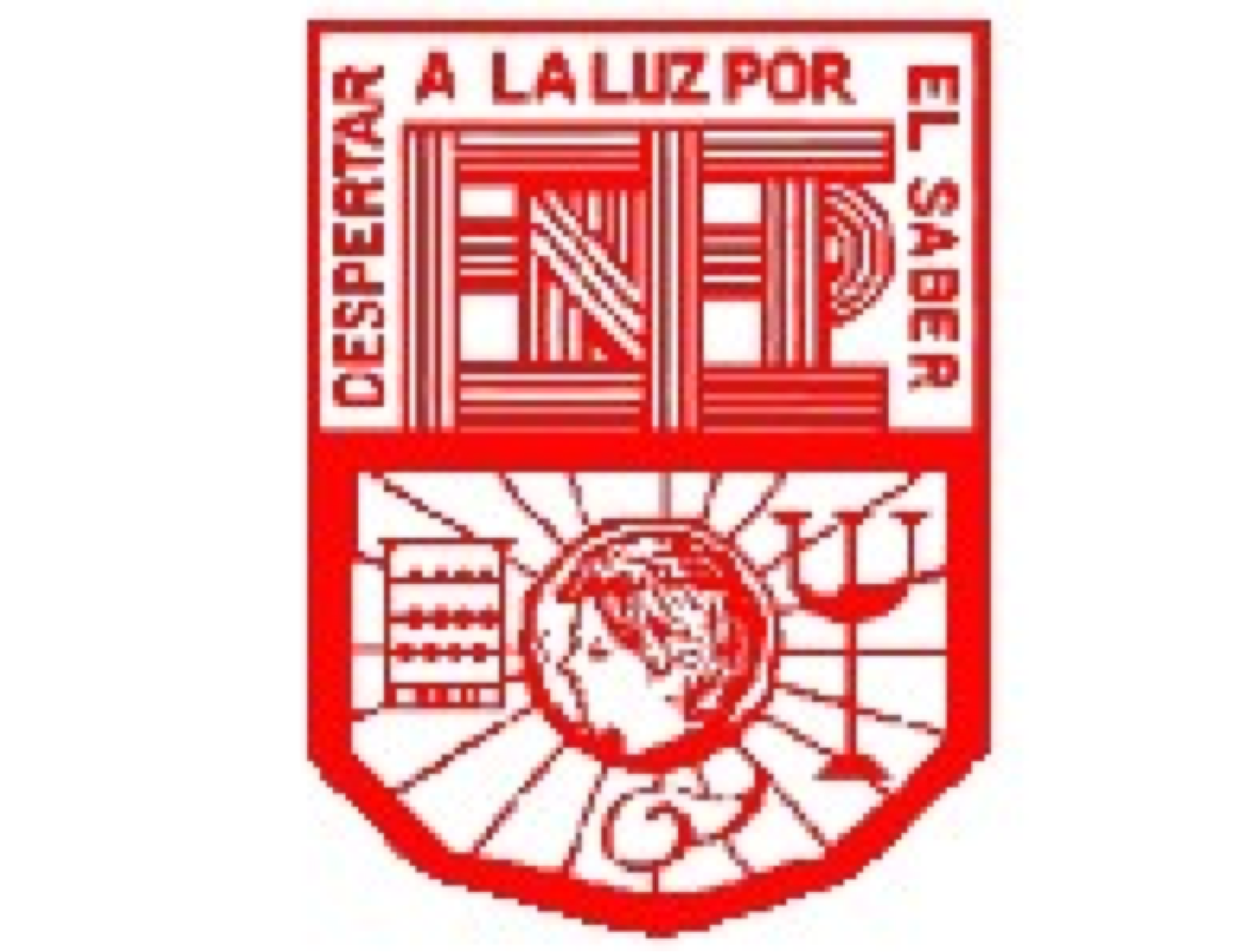 Trayecto Formativo:

Formación para la enseñanza y el aprendizaje

Horas por semana: 6
Créditos: 6.75
ENFOQUE  DEL CURSO
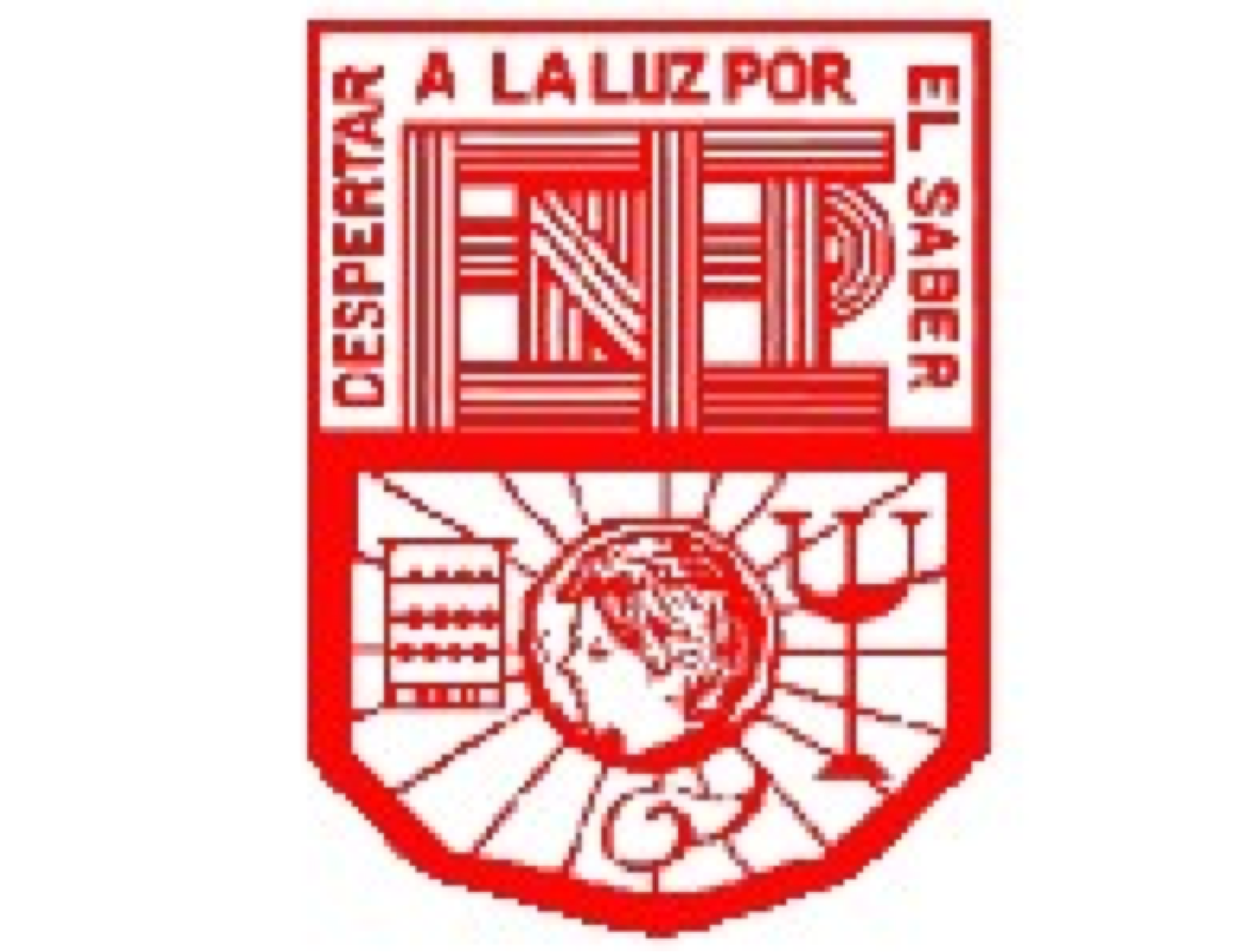 Está basado en  integrar y movilizar distintos tipos de conocimientos para resolver de manera adecuada las demandas y los problemas de la vida personal y profesional. 
Este curso  favorecer el pensamiento cuantitativo a través de una combinación de conocimientos, habilidades cognitivas y prácticas motivaciones, valorales  y actitudinales, basadas en  la resolución de problemas y consolidación de las habilidades de conteo expresando las relaciones implicitas en terminos de números naturales y sus operaciones utilizando la estrategia de aprendizaje del juego.
Propósito del curso
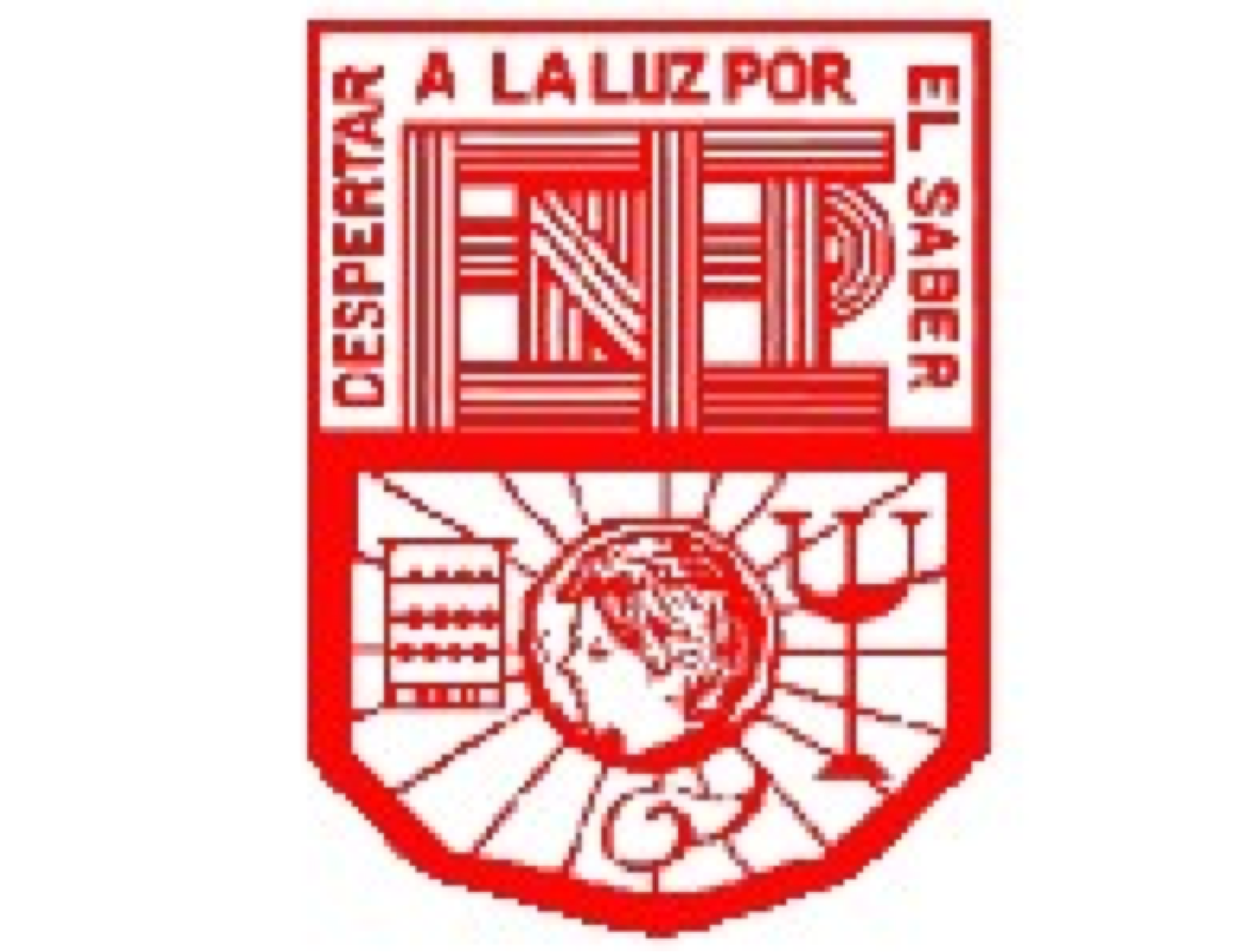 Los estudiantes normalistas de la Licenciatura en Educación Preescolar comprendan a profundidad el desarrollo de las nociones, conceptos y procedimientos involucrados en los números naturales y sus operaciones, de manera que esto les permita disfrutar el estudio de las matemáticas que se abordan en este curso y que usen estos conocimientos para promover el desarrollo del pensamiento cuantitativo en el nivel de educación preescolar
Competencias profesionales
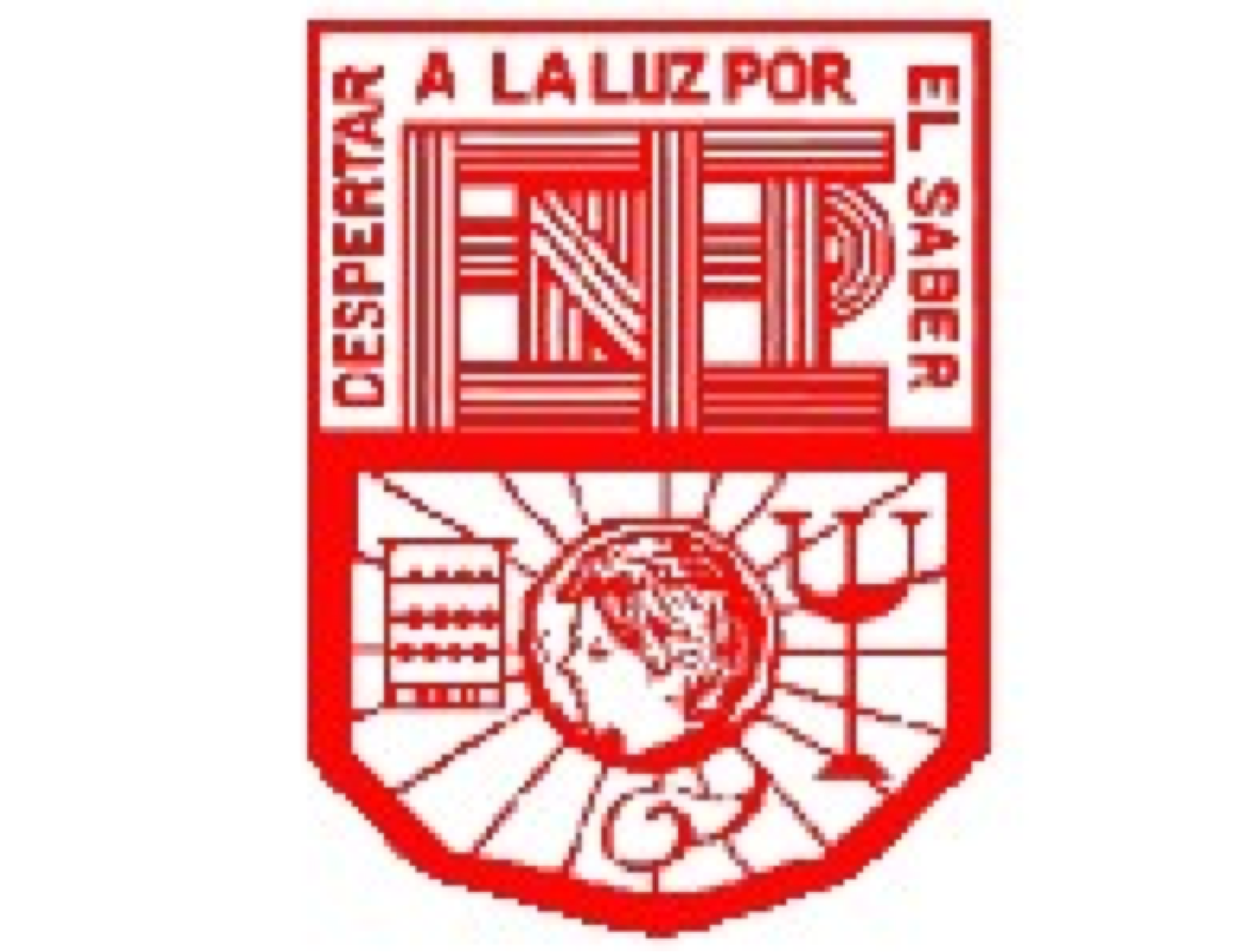 Detecta los procesos de aprendizaje de sus alumnos para favorecer su desarrollo cognitivo y socioemocional.  
Aplica el plan y programas de estudio para alcanzar los propósitos educativos y contribuir al pleno desenvolvimiento de las capacidades de sus alumnos.
Diseña planeaciones aplicando sus conocimientos curriculares, psicopedagógicos, disciplinares, didácticos y tecnológicos para propiciar espacios de aprendizaje incluyentes que respondan a las necesidades de todos los alumnos en el marco del plan y programas de estudio.
Emplea la evaluación para intervenir en los diferentes ámbitos y momentos de la tarea educativa para mejorar los aprendizajes de sus alumnos.
Utiliza recursos de la investigación educativa para enriquecer su práctica profesional, expresando su interés por el conocimiento, la ciencia y la mejora de la educación.
Actúa de manera ética ante la diversidad de situaciones que se presentan en la práctica profesional.
COMPETENCIAS DEL CURSO
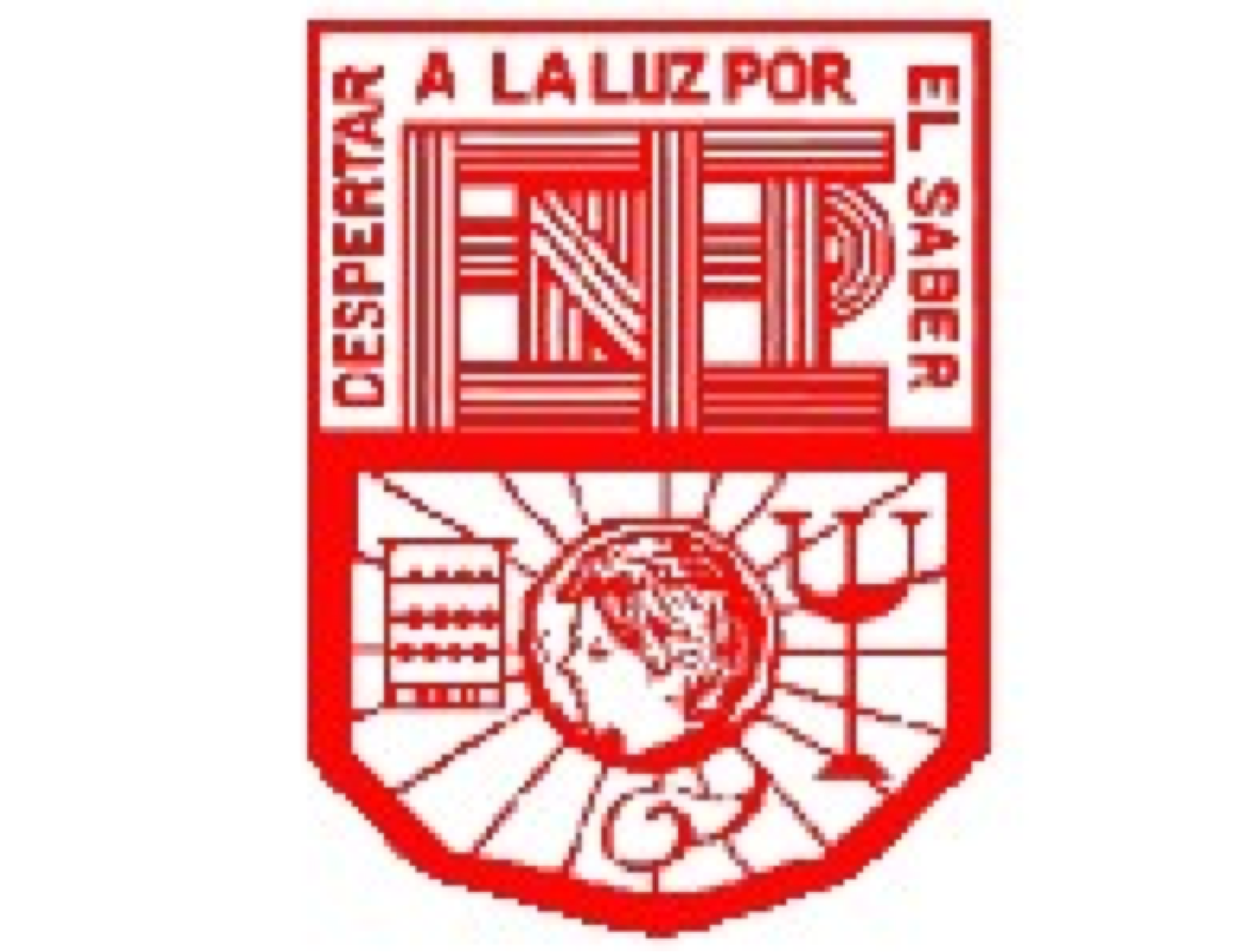 Conoce y analiza los conceptos y contenidos del Programa de estudios de la educación básica de matemáticas; crea actividades contextualizadas y pertinentes para asegurar el logro del aprendizaje de sus alumnos, la coherencia y la continuidad entre los distintos grados y niveles educativos.
Diseña escenarios y experiencias de aprendizaje de las matemáticas utilizando diversos recursos metodológicos y tecnológicos para favorecer la educación inclusiva
Diseña y utiliza recursos y medios didácticos pertinentes para desarrollar el sentido numérico en el aprendizaje de las matemáticas, acorde con los procesos de desarrollo cognitivo y socioemocional de los alumnos.
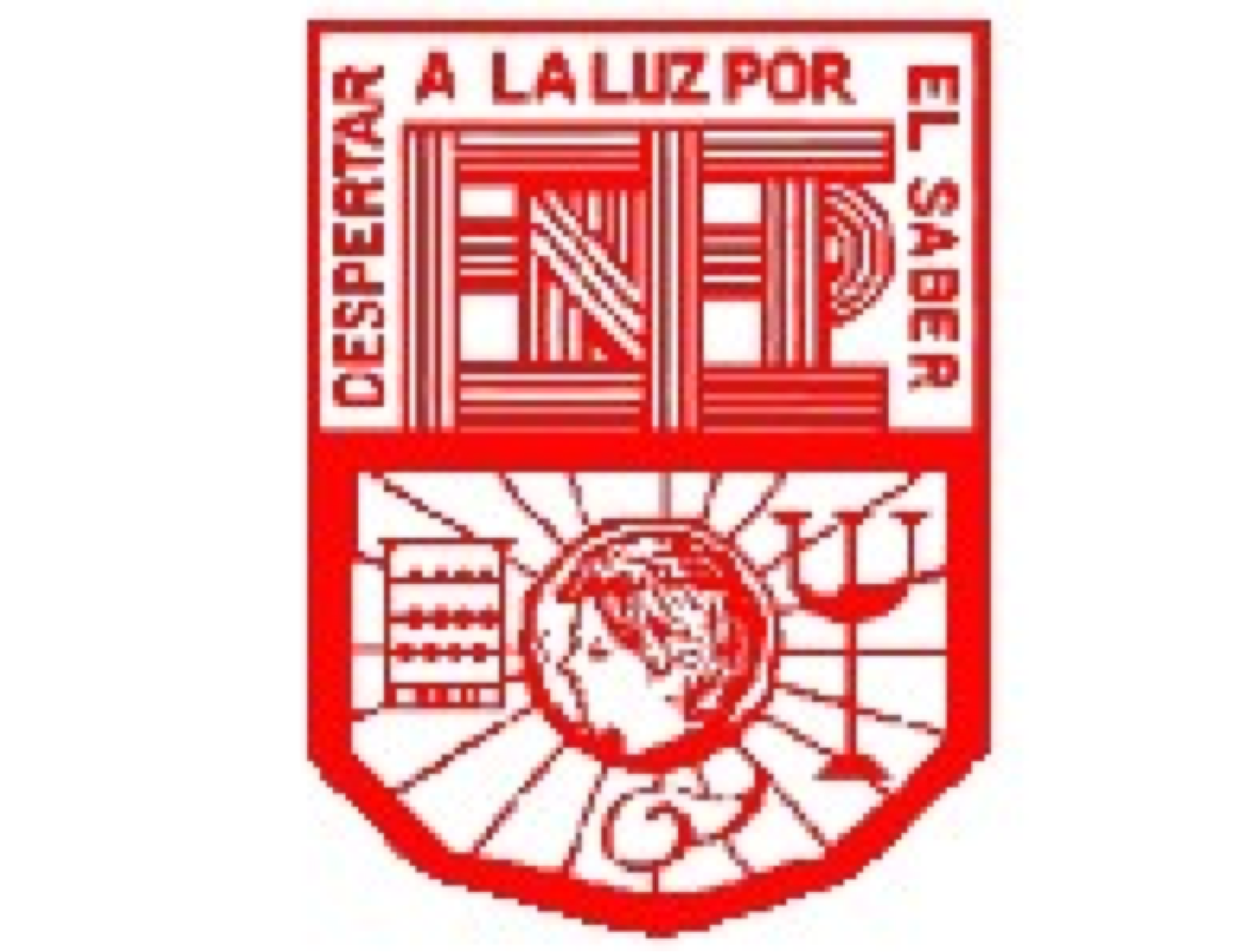 ORIENTACIONES DIDÁCTICAS
Se sugiere que este curso se desarrolle en espacios de reflexión que propicien la producción de conocimiento por parte de cada uno de los participantes como resultado de su interacción social y de sus aportaciones individuales. 
A través de esto se pretende coadyuvar a construir relaciones entre la teoría, la práctica, la prospectiva y el análisis crítico de la experiencia docente de todos los participantes.
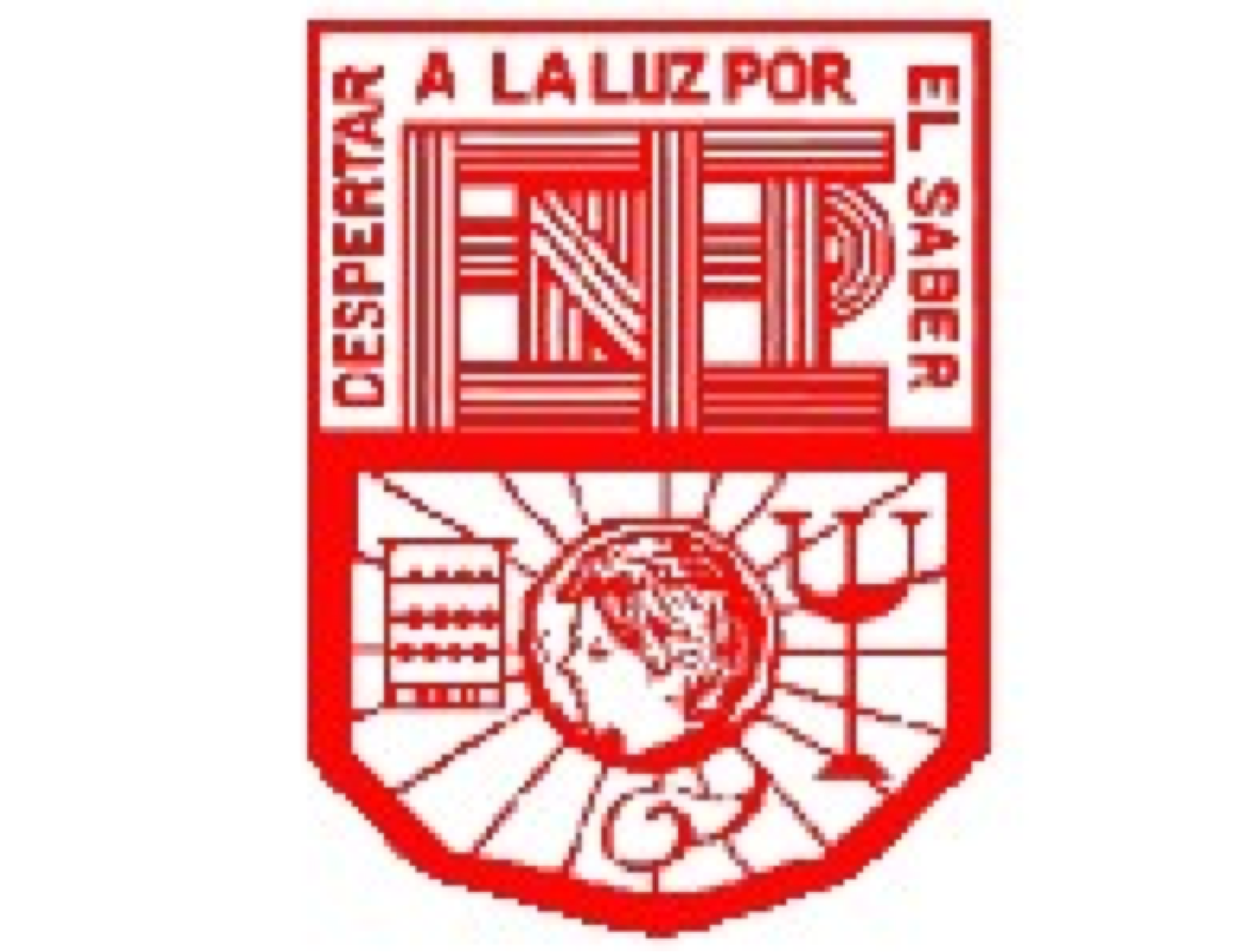 CURSOS SUBSECUENTES
Forma, espacio y medida 
Probabilidad y estadística
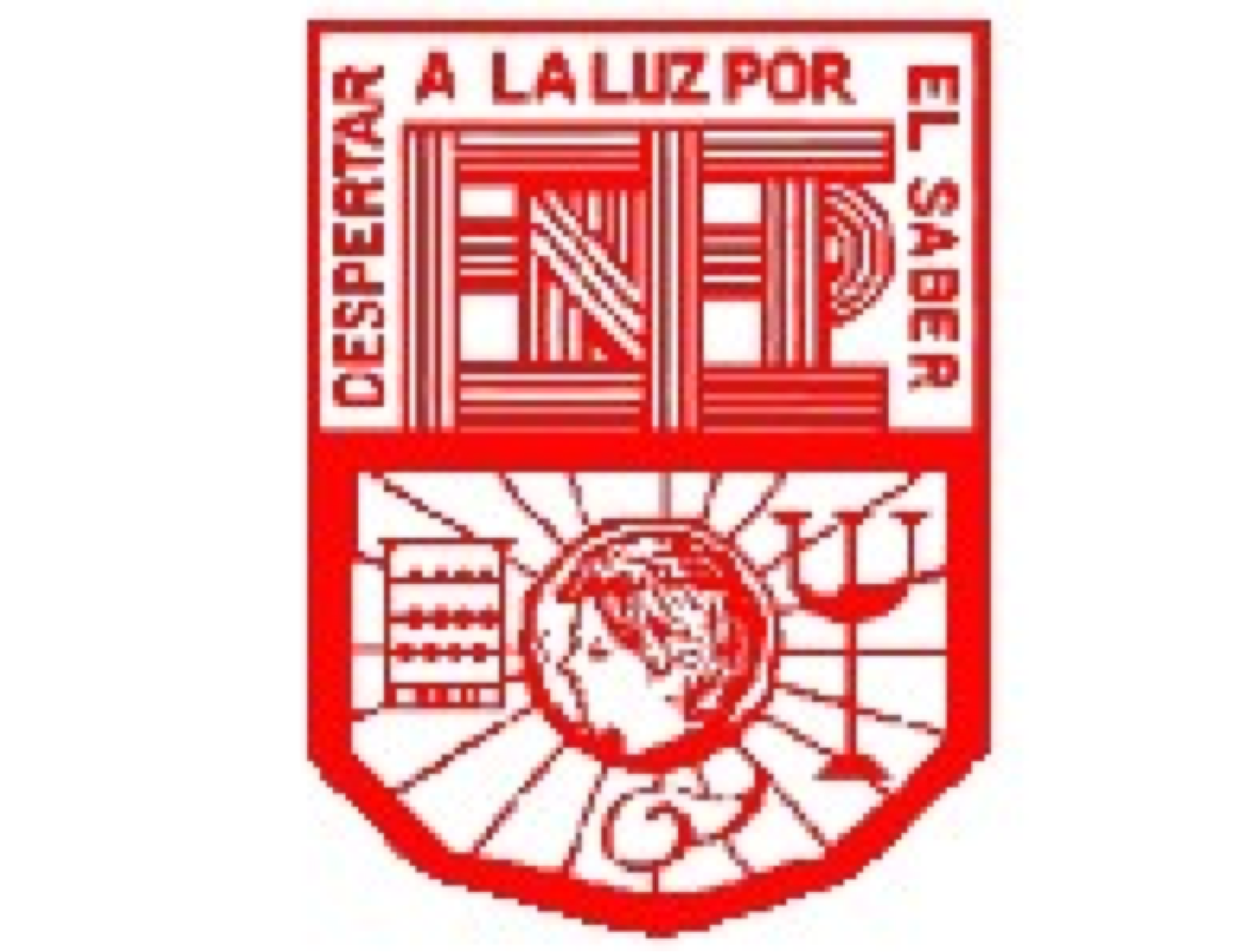 RELACIÓN CON LOS CURSOS DEL SEMESTRE
Desarrollo y aprendizaje
El sujeto y su formación profesional
Lenguaje y comunicación 
Herramientas para la observación y análisis de la práctica educativa
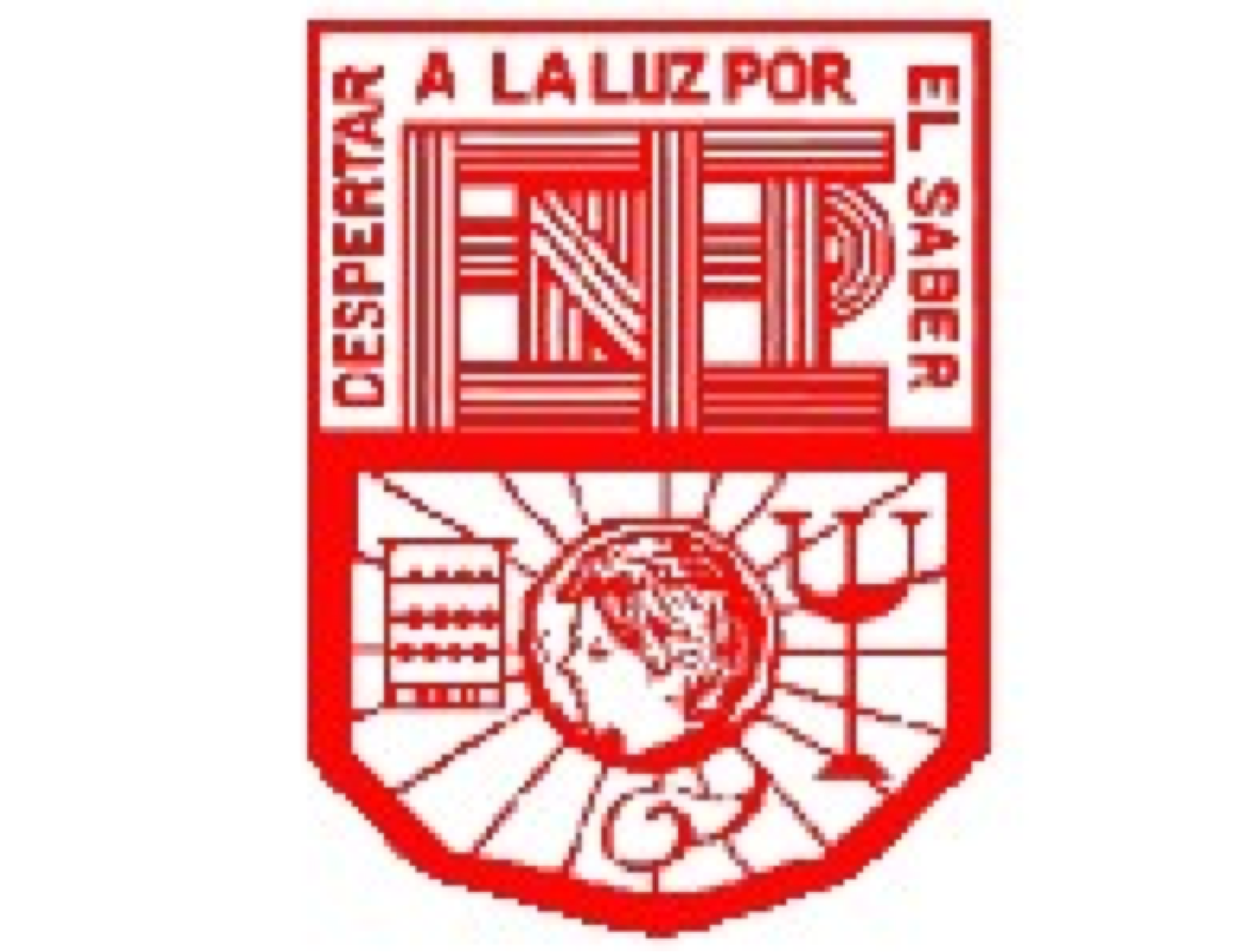 Unidad de aprendizaje IEl pensamiento cuantitativo, su enseñanza y aprendizaje en el plan y programas de estudio de educación preescolar
Perfil de egreso (el establecido en el plan de estudios de la educación básica)
Propósitos
           Generales
           Para educación preescolar
Enfoque
Descripción de los organizadores curriculares (estructura curricular, ejes temáticos y temas)
Aprendizajes esperados
Orientaciones didácticas y sugerencias de evaluación
Dosificación de los aprendizajes en el eje temático “Número, Álgebra y Variación” relativo al tema de Número.
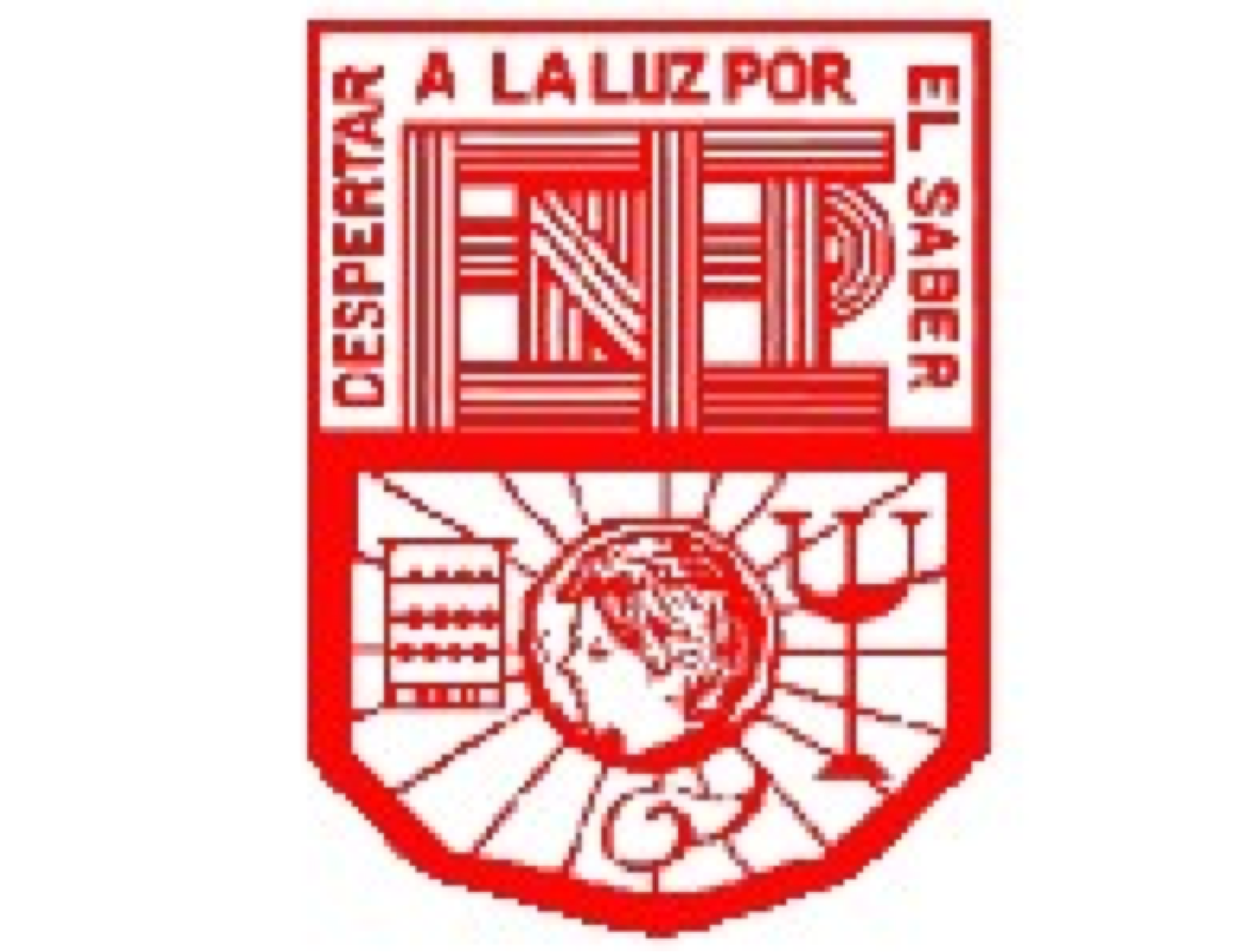 Unidad de aprendizaje IIEstrategias de enseñanza y aprendizaje para el desarrollo del pensamiento cuantitativo
El desarrollo de la noción de número y su construcción.
Usos y funciones del número en preescolar 

Uso y dominio de las técnicas para contar y el desarrollo de los principios de conteo en la etapa preescolar.

Desarrollo del pensamiento cuantitativo y la resolución de problemas.
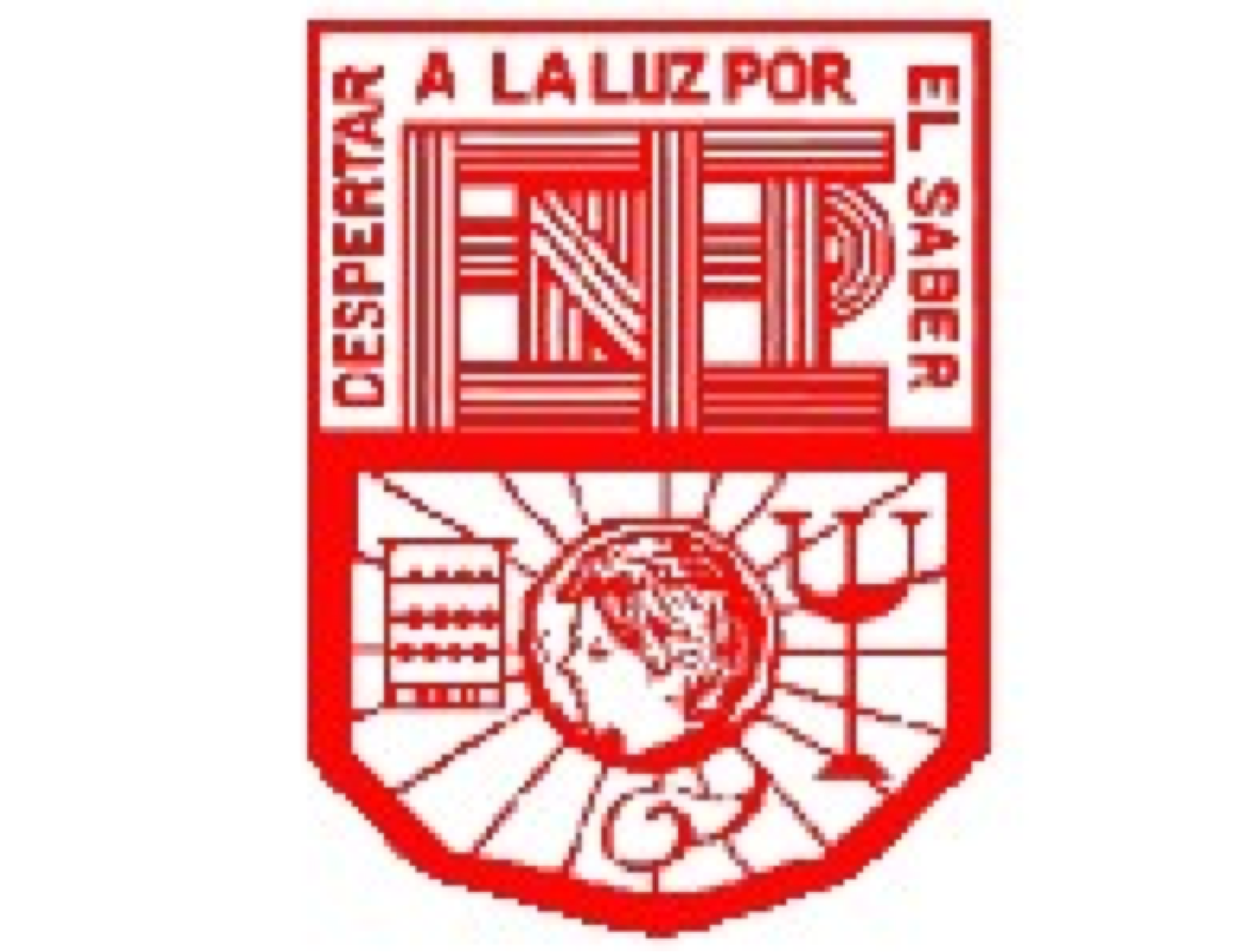 Unidad de aprendizaje IIIDe los números en contexto a su fundamentación conceptual
Tratamiento didáctico y conceptual de la noción de número y su relación con las operaciones aritméticas, sus propiedades y sus algoritmos convencionales.
El número como objeto de estudio: relación de orden, números ordinales y números cardinales, formas de representación, composición y descomposición de un número mediante suma y resta.
Sistema decimal de numeración.
Sistemas de numeración posicional con base distinta a 10.
Unidad de aprendizaje IVDe enseñanza y aprendizaje para el desarrollo de los conceptos de suma y resta con números naturales
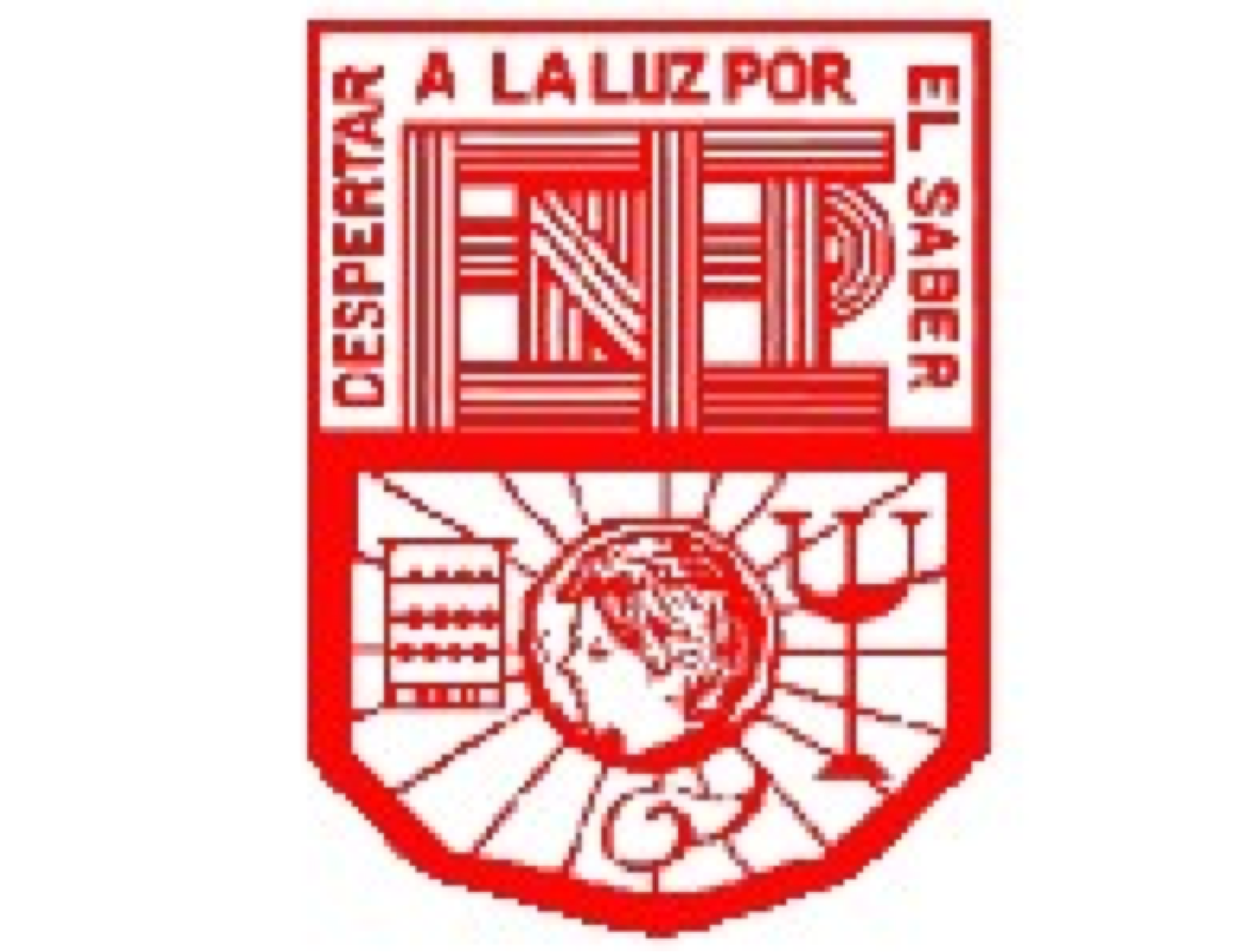 Significado de las operaciones de suma y resta a través de la resolución de problemas.
Propiedades de las operaciones de suma y resta
Las operaciones aritméticas como objeto de enseñanza en la educación preescolar: procesos, estrategias y principales obstáculos para su aprendizaje.
Estimación y cálculo mental
Evidencias de aprendizaje
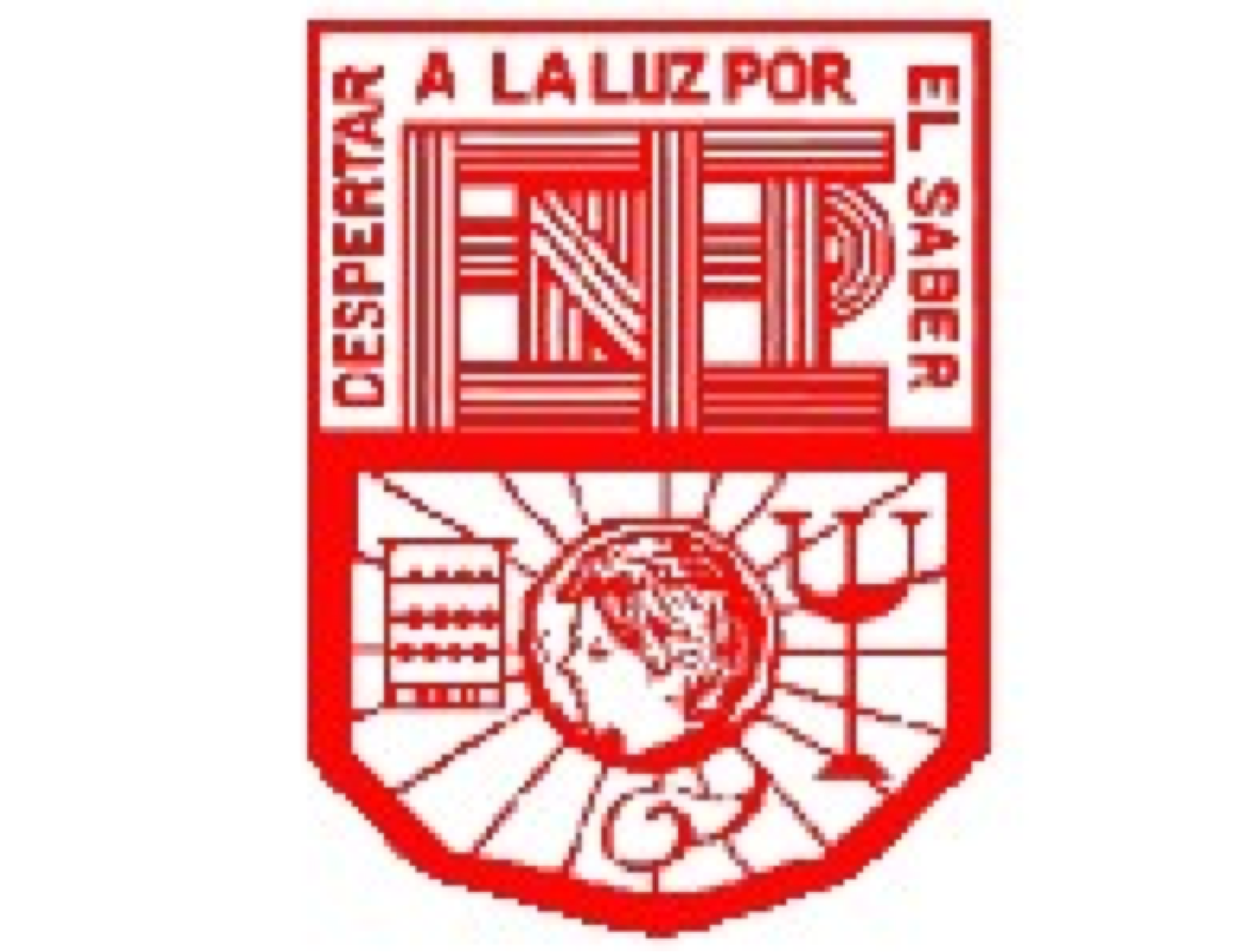 Unidad 1: Matriz analítica del currículo de aprendizajes
Unidad 2: monografía crítica, respondiendo a la pregunta ¿Qué implica resolver un problema?
Unidad 3: Cuadro comparativo en el que se identifiquen los elementos centrales señalados por los autores citados sobre la resolución de problemas  en el contexto de las operaciones elementales 
Unidad 4: Video
BIBLIOGRAFIA
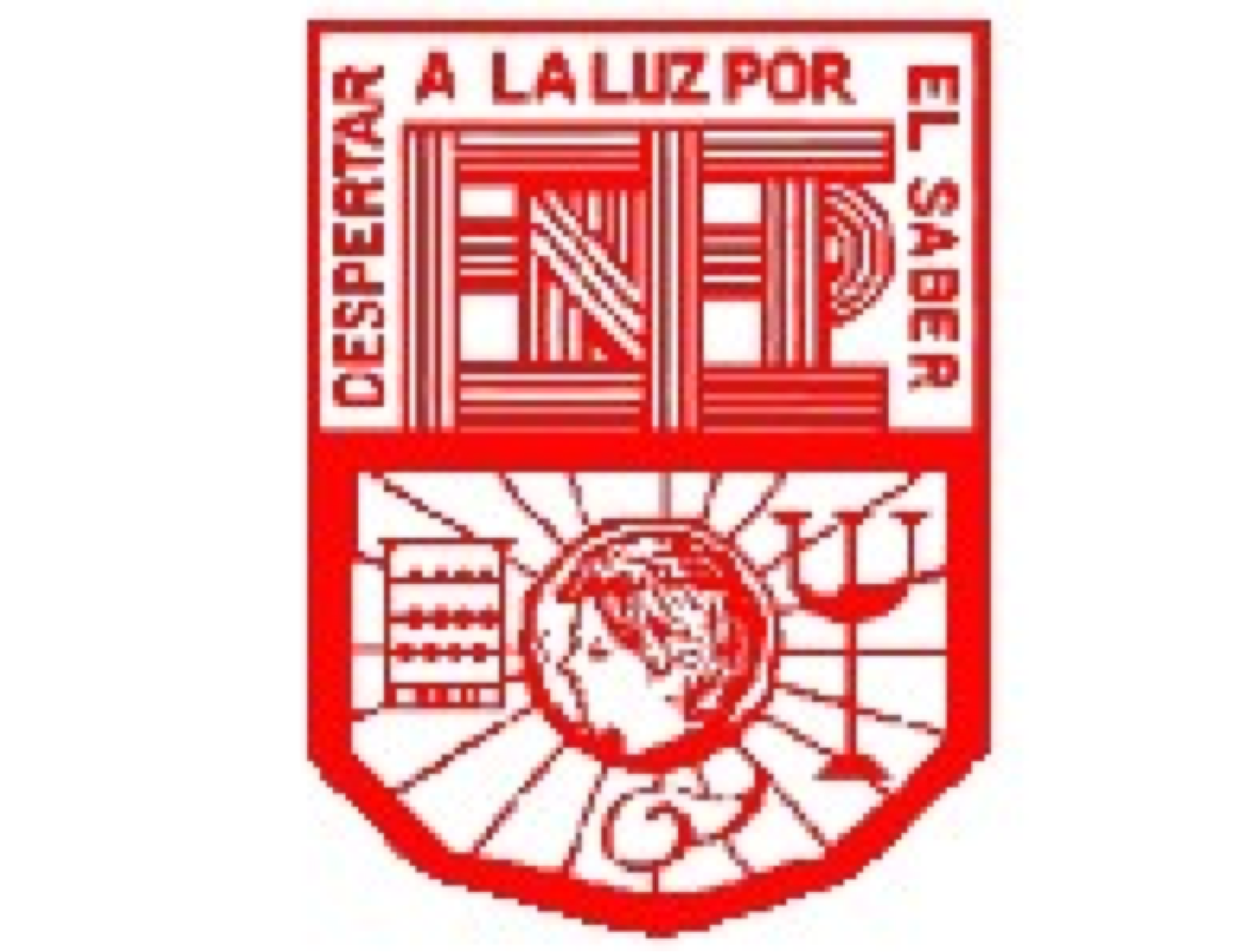 Secretaría de Educación Pública (2017) Aprendizajes Clave para la Educación Integral. Educación Preescolar. Plan y programas de estudio, orientaciones didácticas y sugerencias de evaluación. México. SEP recuperado de  http://www.aprendizajesclave.sep.gob.mx/descargables/APRENDIZAJES_ CLAVE_PARA_LA_EDUCACION_INTEGRAL.pdf
Baroody, A. (1990). El pensamiento matemático de los niños. España: Editorial Paidós.http://publicacionesdidacticas.com/hemeroteca/articulo/030016/ articulo-pdf
Castro, E. & Castro, E. (2016).  Aprender Matemáticas en la Infancia: Resolución de problemas. Madrid: Pirámide
Cattaneo, L. Lagreca, N., González, M. & Buschiazzo, N. (2010). La resolución de problemas. En didáctica de la Matemática, Enseñar Matemática. Argentina: Homo Sapiens.
Cedillo, T., Isoda, M., Chalini, A., Cruz, V., Ramírez, M. E. y Vega, E. (2012). Matemáticas para la Educación Normal: guía para el aprendizaje y enseñanza de la aritmética. México: Pearson/sep.
González, A., & Weinstein, E., (2000). Enfoque del área matemática, El número y la serie numérica. En ¿Cómo enseñar matemática en el jardín? Número – Medida – Es030016pacio. Buenos Aires: Colihue (Nuevos caminos en educación inicial)
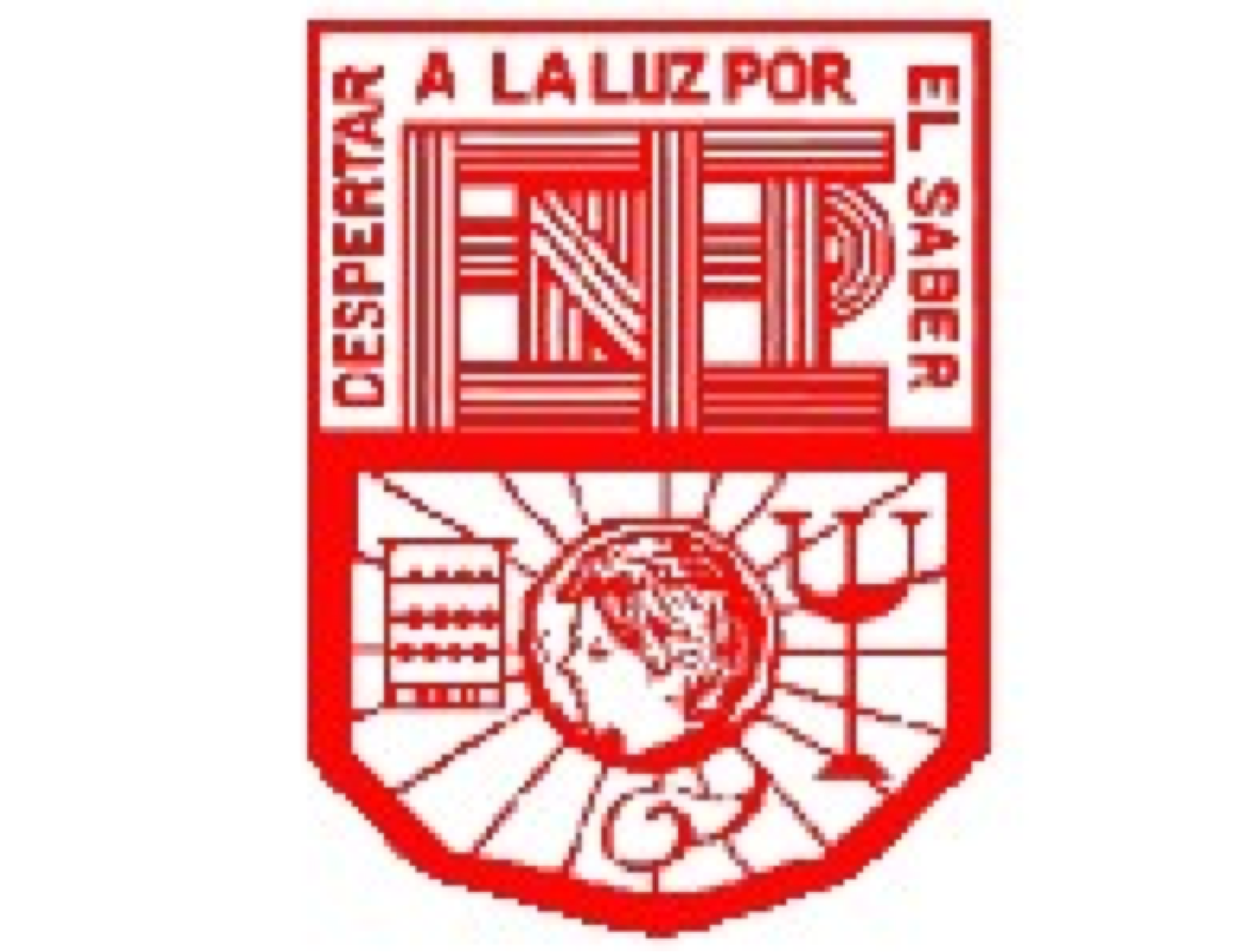 Oliván, E., (2010). Evolución histórica del concepto de número.  Revista digital No. 29 septiembre 2012, recuperado de publicacionesdidácticas.com/hemeroteca/030016/artículo-pdf.
Quaranta, M., Tarasow, P. y Wolman, S. (2003). Aproximaciones parciales a la complejidad del sistema de numeración: avances de un estudio acerca de las interpretaciones numéricas. En Panizza, M. (comp.). Enseñar matemática en el Nivel Inicial y Primer Ciclo de EGB. Buenos Aires: Paidós
Ressia de Moreno, B. (2009). Los problemas y la enseñanza del número. En Enseñar matemáticas en el nivel inicial y primer ciclo de la EGB. Análisis y propuestas. Buenos Aíres: Paidós.
Baroody, A. J. (2008). Aritmética informal.
Block, D., Fuenlabrada, I. y Balbuena, H. (1994). Lo que cuentan las cuentas de sumar y restar. México: SEP (Libros del Rincón).
Broitman, C. (1999). Las operaciones en el primer ciclo.  Aportes para el trabajo en el aula. Buenos Aires: Novedades Educativas.
Castro, E., Rico, L. y Castro, E. (1999). Números y operaciones. Fundamentos para una aritmética escolar. España: Síntesis. 
Cedillo, T.  & Cruz, V. (2012). Del sentido numérico al pensamiento prealgebraico. México: Pearson.
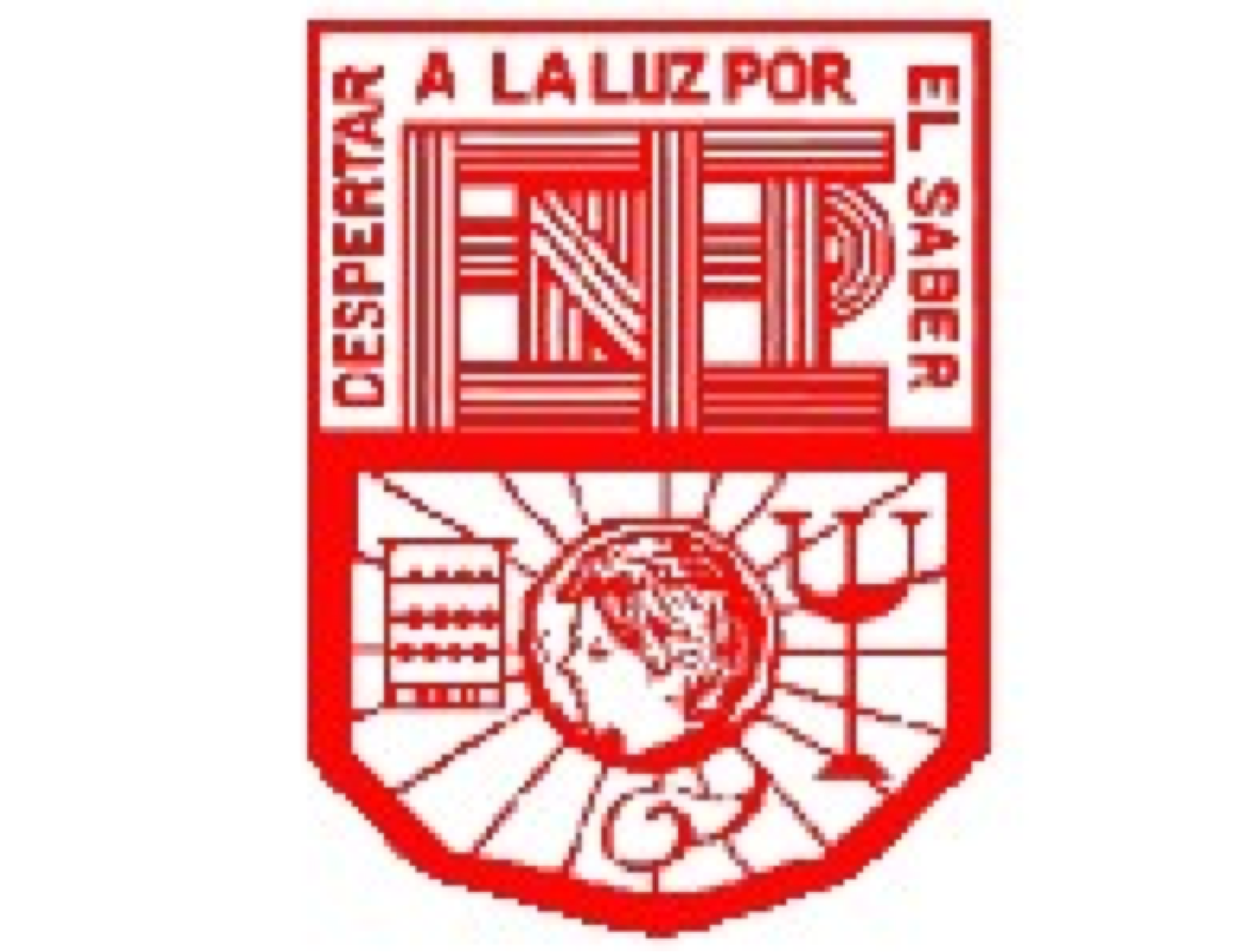 Cedillo, T., Isoda, M., Chalini, A., Cruz, V., Ramírez, M. E. & Vega, E. (2012). Matemáticas para la Educación Normal: guía para el aprendizaje y enseñanza de la aritmética. México: Pearson/sep.
Isoda M. y Olfos R. (2009). El Estudio de clases y las demandas curriculares. En La enseñanza de la multiplicación. Valparaíso, Chile: Universidad Pontificia de Valparaíso. 
Vergnaud, G. (1991). El niño, las matemáticas y la realidad. México: Paidós.
Acero, M., Pieranllely, L., & Díaz, G. (2010). El aprendizaje de las estructuras aditivas, a través de la Teoría de las Situaciones Didácticas. Memoria 11° Encuentro Colombiano de Matemáticas Educativa 2010, Universidad Distrital Francisco José de Caldas. Recuperado en funes.uniandes.edu.co/1172/1//659_El_Aprendizaje_de_la_Estructura_Aditiva_Asocolme2.pdf
Broitman, C.; Escobar, M.; Sancha, I. y Grimaldi, V. (2004): “El estudio de los números grandes como medio para explorar regularidades de nuestro Sistema de Numeración”. Secuencia didáctica para sala de 5 años y primer año EGB”. Ficha de cátedra. UNLP.
Bruno, A., & Martinón, A. (1997a). Procedimientos de resolución de problemas aditivos con números negativos. Enseñanza de las Ciencias, 15(2), 249-256.
V 19-20
CGENAD-F-SAA-47
CRITERIOS DE EVALUACIÓN
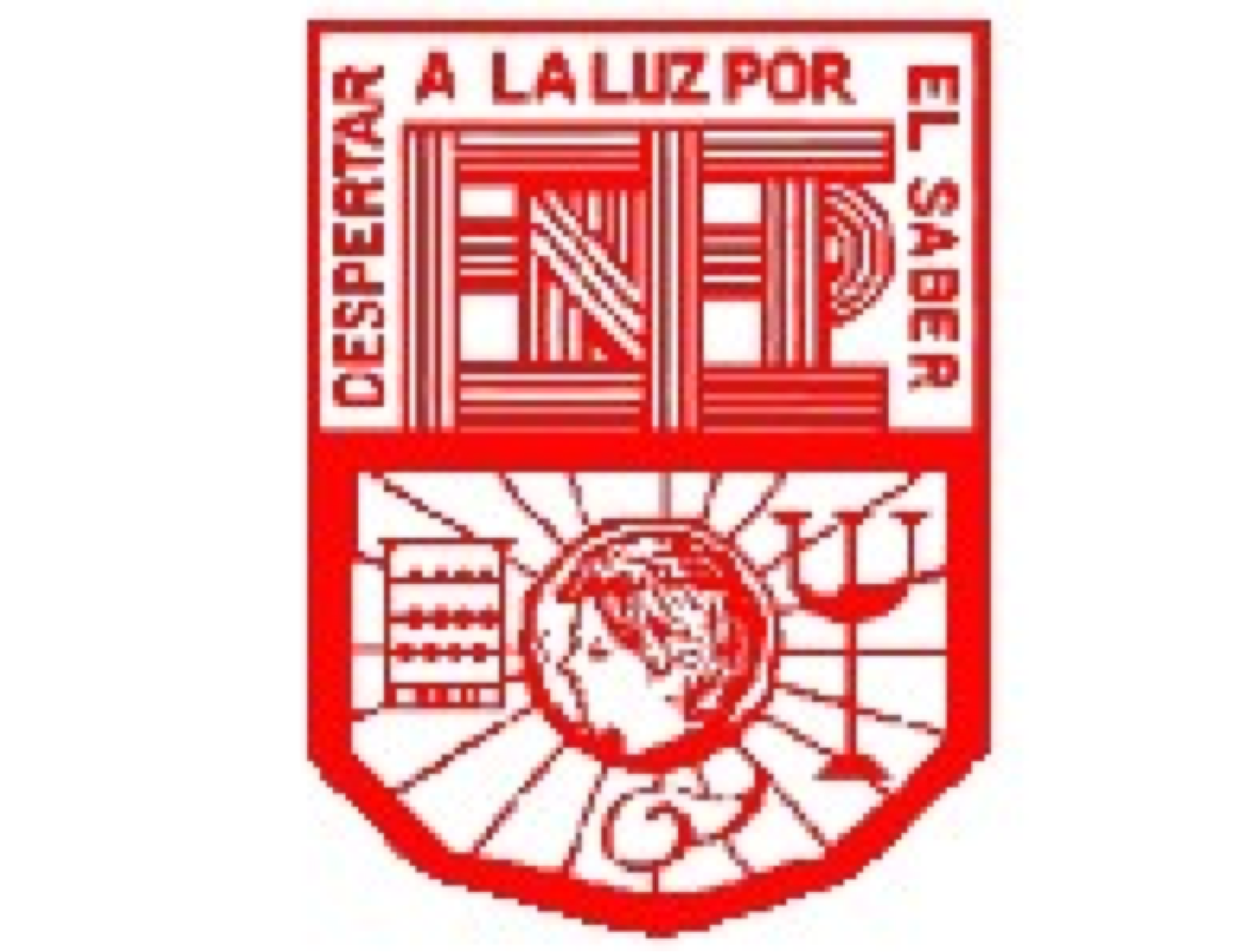 CRITERIOS DE EVALUACIÓN
Evaluación Global
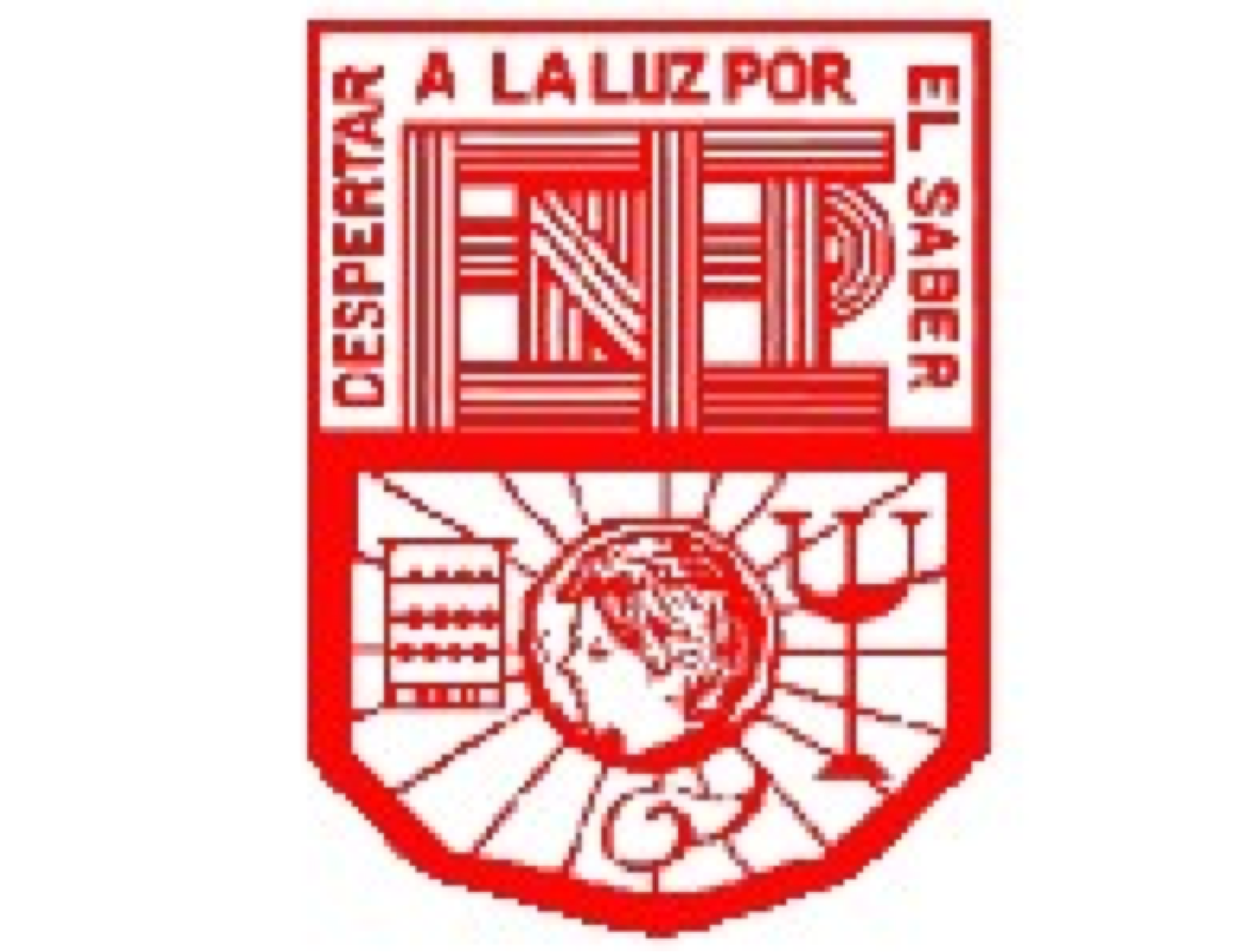 Realiza un ensayo en el que argumentes el desarrollo de tus competencias contrastando con los aprendizajes a alcanza r en el curso.
En caso de reprobar alguna unidad y estar en extraordinario este trabajo deberá presentarse para tener el derecho a dicho examen.
REGLAMENTO Y ACUERDOS INTERNOS
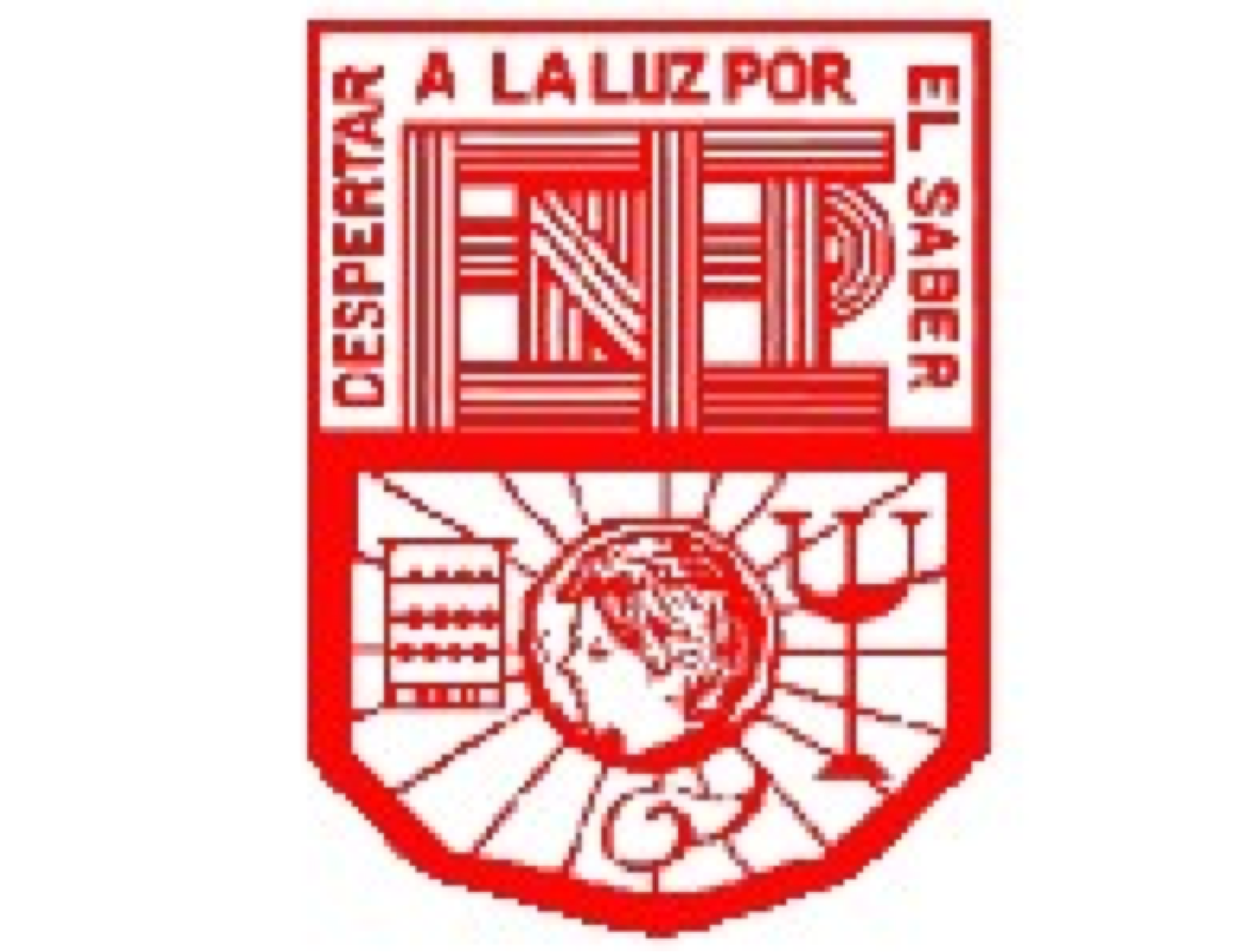 Tener los materiales necesarios de la clase  ( programas, reportes de lectura, etc.) 
Trabajos duplicados se calificarán con cero.
Tareas y trabajos se recogerán en tiempo y forma
No se aceptarán trabajos fuera de día y hora establecido para la entrega.
Al asistir a clases virtuales encender su cámara y es indispensable apagar el micrófono y encenderlo solo para participar y preguntar
Deberán presentarse con uniforme a las clases (durante septiembre y octubre se deberán presentar con blusa blanca)
Ser respetuoso y puntual en las clases virtuales.
Tomar  las clases bien sentados  en un área bien iluminada 
Durante la clase no se permite ingerir ningún tipo de bebidas solo agua
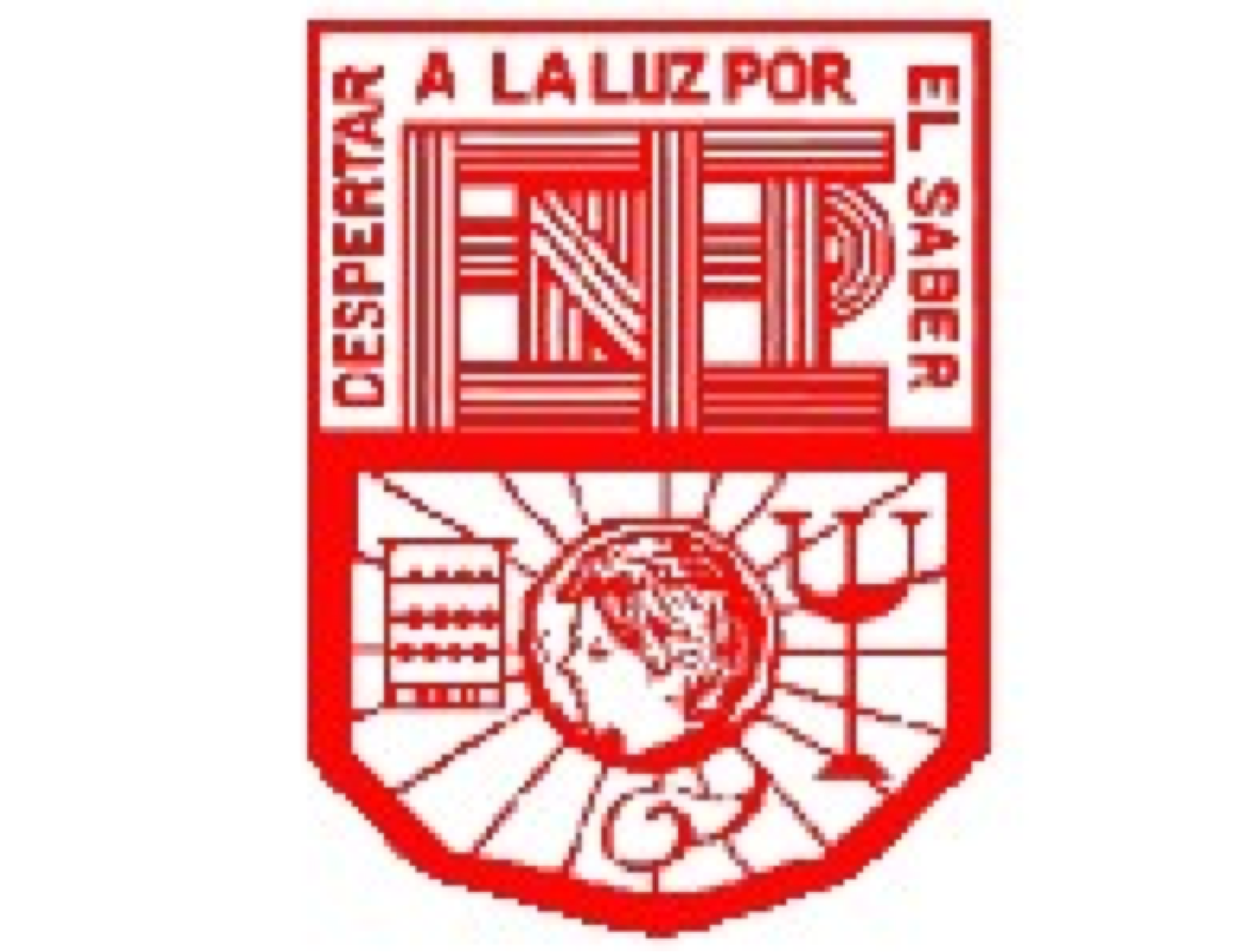 Dudas y preguntas pueden ser por Teams, correo o escuela en red en horario de clase. Si fuese fuera de horario se atenderá alrededor de las 24 hrs 
Revisar constantemente la plataforma ENEP digital ya que se encargarán tareas por este medio
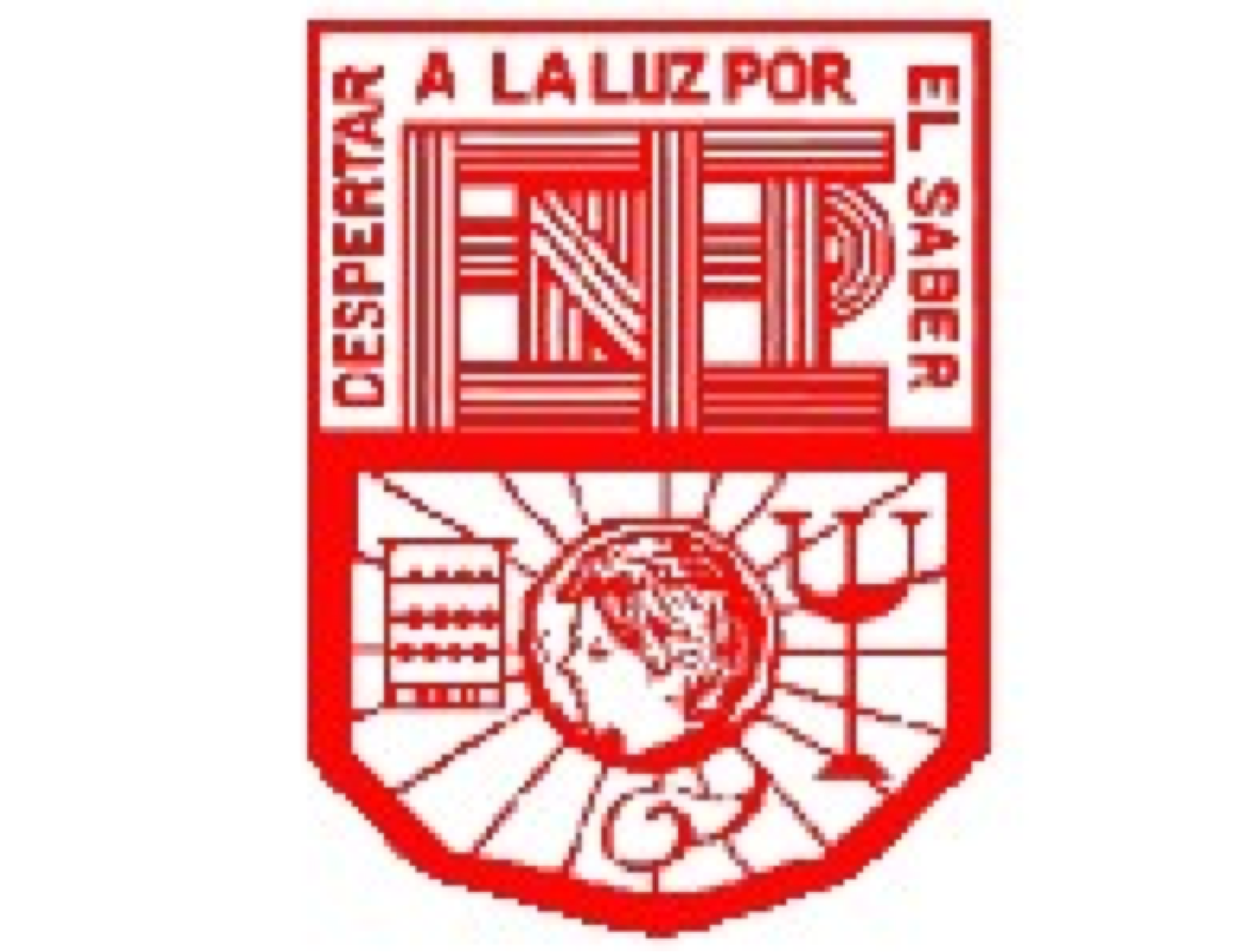 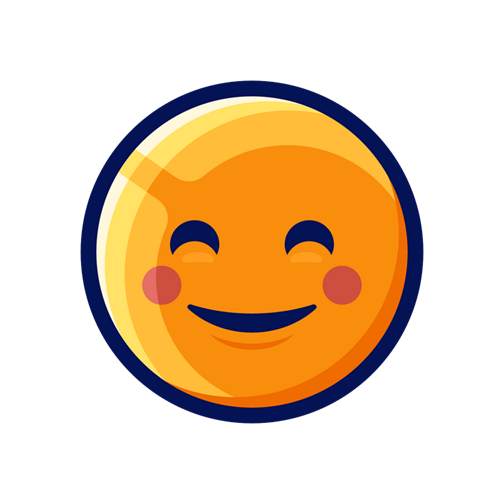 MUCHAS GRACIAS POR SU ATENCIÓN